Chapter 14The Federal Bureaucracy
What is a Bureaucracy?
Hierarchical Authority Structure
Power flows top-down and responsibility bottom-to-top
Task Specialization
Experts perform jobs with extensive rules
Operate on Merit Principle
Ability-based
Behave with Impersonality
Treat all clients impartially
Bureaucratic Myths and Realities
1) Americans dislike bureaucrats, 
2) Bureaucracies are growing bigger each year, 3) Most federal bureaucrats work in   
     Washington, D.C., and 
4) Bureaucracies are ineffective, inefficient, 
     and always mired in red tape.
“lazy, hostile, overpaid, imperious, and inflexible”
“Of course, government is the problem. The armies of bureaucrats proliferating like gerbils, scurrying like lemmings in pursuit of the ever-expanding federal agenda testify to that amply.“
					-- Charlton Heston
Myth No. 1: Bureaucracies Are Immensely Wasteful
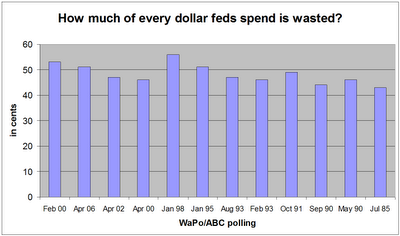 The possibilities for what makes government “wasteful” are many, but it can be reduced to three non-exclusive types:

	1. Ineffective spending: Spending on programs that do not work;
		Some citizens undoubtedly view certain welfare spending as 		ineffective because it doesn’t eradicate poverty, while 			others view certain types of defense spending as ineffective 		because we have weapon systems to defend against threats 		more imagined than real. 
	2. Inefficient spending: Excessive spending or 	overhead/overpayment on programs that do work; 	
		Even citizens who support welfare or defense spending 			probably think that red tape, high salaries and pensions and 		other federal employee benefits, complex billing protocols, 		duplication of effort, outright fraud (by government officials 		and/or programmatic beneficiaries) and other bureaucratic 		problems as inefficient overhead. 
and/or
	3. Inappropriate spending: Efficient and effective spending on programs that 	the respondents normatively view as something the government shouldn’t 	be involved with in the first place.
		Might be something that the government does effectively and 		efficiently, but citizens believe they shouldn’t be doing, like 		subsidizing corporate marketing abroad in the eyes of liberals, or 		providing services to illegal immigrants for conservatives.
People tend to think the government spends more on defense than it does and less on Medicare and Social Security than it does. In surveys, the median American thinks that we spend about 20% of the federal budget on foreign aid, and would like that amount reduced to about 10 % –when, in fact, actual spending amounts to less than 1%. This may explain why some Americans believe that tort reform will solve our health care cost problem or that eliminating earmarks will eliminate our deficit problem, even though they will not.
Critics of government count as waste those programs they simply don’t like – such as the Legal Services Corporation, the National Endowment for the Arts, Americorp, and subsidies for public television. 
But to use the term “waste” in this way makes it entirely a political judgment and renders it essentially meaningless.
Wireless phones and other devices are another area where the government dropped the call.

The cost of wireless services paid by agencies varied greatly, with a difference of about $53 between the lowest and highest rates paid for unlimited voice, data and text services.

"Given the variance, cost savings could be realized by taking steps such as consolidating contracts and leveraging economies of scale to reduce costs," the GAO said in last week's report.

How much could be saved by consolidating contracts and eliminating unnecessary devices isn't clear, the GAO said, but "could potentially be significant."

It noted that in 2012, the Office of Management and Budget estimated potential savings of $388 million if that was done in fiscal years 2013 through 2015.

http://www.mcall.com/news/local/watchdog/mc-government-waste-vehicles-phones-military-surpluls-watchdog-20160420-column.html. Accessed Feb 26, 2018.
National Performance Review examined the federal bureaucracy in great detail and discovered that waste consisted of less than two cents of every tax dollar.

Yet, it can easily be argued that even 2% is significant (in a $4 trillion  federal budget).
What’s the issue with determining/ending government waste?
Efforts to avoid fraud in hundreds of federal programs can be hampered by one significant issue: we have to spend money to save money.  Portraying the federal government as so wasteful as to make additional investments unbearable can have the effect of foreclosing the path to a more efficient and ultimately less costly government. 
	(Catching Disability Insurance fraud cases 	  requires investigators, for example)
Myth No. 2: Business is Always Better than Bureaucracy
Since government bureaucracies don’t have to produce a profit and they are not subject to market competition, it is argued, they have much less incentive to be cost-efficient in their management and delivery of services.
“In short, there is much evidence that is ambivalent. The assumption that business always does better than government is not upheld. … When you add up all these study results, the basis for the mantra that business is always better evaporates.”

Charles Goodsell is a professor of Public Administration and Public Affairs at Virginia Polytechnic Institute and State University; After examining efficiency studies
Myth No. 3: We Want the Government to Act Like a Business
Businesses are obsessed with their bottom lines and are always looking for the cheapest way to make a product or deliver a service. But in many cases, we don’t want government services to be as cheap as possible. Often, with government, the main concern is the quality of the service, not its costs. For example, do we really want to spend the least amount of money possible on our air traffic control system? 
The main goal should be maximizing the safety of the aviation system. Also, do we want the cheapest possible workforce in charge of security at our airports?
Myth No. 4: Bureaucracy is a Major Cause of Government Growth
Figures show that federal agencies have not been growing at an alarming rate. 
If we go back to 1970, we find that 2,997,000 civilians worked for the federal government at that time. By 2007, that figure had actually gone down – to 2,695,000.
But if this is true, what has driven the historical expansion of government in the United States?
One important clue can be found by identifying those periods in which government has expanded the most. For example, 70% of the growth in federal regulatory agencies occurred during three decades, the 1930s, the 1960s, and the 1970s.21 What these decades have in common is that they were times of enormous economic and social upheaval and increased political activism. In other words, government responsibilities increased because of public demand for social and economic regulation increased
“A substantial source of growth in government activity in democratic societies is driven … by citizens and other groups using government to improve their life-chances.”

Citizens have realized that large-scale public programs are necessary to solve big problems – economic depressions, an elderly population mired in poverty, widespread racism, growing environmental degradation, a health care crisis, etc.
Myth No. 5: Bureaucracies Usually Provide Poor Service
Surveys show high citizen evaluations for most large federal agencies as well. A Pew Research Center survey in 2000 found: Predictably, only 47.6% had a favorable view of the IRS. But 84.5% had favorable views of the FDA. For the Social Security Administration that figure was 72%; for the FAA, 69.3%; and for the EPA, 68%.
PATRONAGE
Hiring and promotion system based on political factors rather than merit/competence
“The Spoils System”

["to the victor belong the spoils" by New York Senator William L. Marcy, referring to the victory of the Jackson Democrats in the election of 1828]
Pendleton Civil Service Act, 1883
Inspired by Pres. Garfield’s assassination in 1881
Installed a system of hiring & promotion based on merit (exams and ratings)
Insulates workers from being fired simply due to new administrations coming to power
Intended result: nonpartisan people with talent & skill as bureaucrats
Hatch Act, 1939
Prohibits civil service employees from actively participating in partisan politics while on duty.
Sensitive positions (such as National security) may not do so, even off-duty.
The law’s purpose is to ensure that federal programs are administered in a nonpartisan fashion.
A Covered Employee:

May not be a candidate for nomination or election to public office in a partisan election. 
May not use his or her official authority or influence to interfere with or affect the result of an election. For example: 
	> May not use his or her official title or position while engaged in political activity. 
	> May not invite subordinate employees to political events or otherwise suggest to subordinates that they 	   attend political events or undertake any partisan political activity. 

May not knowingly solicit or discourage the participation in any political activity of anyone who has business before their employing office. 

May not solicit, accept, or receive a donation or contribution for a partisan political party, candidate for partisan political office, or partisan political group. For example: 
	> May not host a political fundraiser; 
	> May not invite others to a political fundraiser; 
	> May not sell tickets to a political fundraiser; 

May not use any e-mail account or social media to distribute, send, or forward content that solicits political contributions. 

May not engage in political activity — i.e., activity directed at the success or failure of a political party, candidate for partisan political office, or partisan political group — while the employee is on duty, in any federal room or building, while wearing a uniform or official insignia, or using any federally owned or leased vehicle. For example: 
	> May not distribute campaign materials; 
	> May not display campaign materials or items; 
	> May not perform campaign related chores; 
	> May not wear or display partisan political buttons, t-shirts, signs, or other items; 
	> May not make political contributions to a partisan political party, candidate for partisan political office, or 	   partisan political group; 
	> May not post a comment to a blog or a social media site that advocates for or against a partisan political 	   party, candidate for partisan political office, or partisan political group; 
	> May not use any e-mail account or social media to distribute, send, or forward content that advocates 	   for or against a partisan political party, candidate for partisan political office, or partisan political group.
A Covered Employee:

May be a candidate in a nonpartisan election. 
May register and vote as they choose. 
May assist in voter registration drives. 
May participate in nonpartisan campaigns. 
May contribute money to political campaigns, political parties, or partisan political groups. 
May attend political fundraising functions. 
May attend political rallies and meetings. 
May join political clubs or parties. 
May campaign for or against referendum questions, constitutional amendments, or  municipal ordinances. 
May sign nominating petitions 
May circulate nominating petitions.
May campaign for or against candidates in partisan elections
May make campaign speeches for candidates in partisan elections.
May distribute campaign literature in partisan elections.
May volunteer to work on a partisan political campaign.
May express opinions about candidates and issues.  If the expression is political activity, however — i.e.,   activity directed at the success or failure of a political party, candidate for partisan political office, or partisan political group — then the expression is not permitted while the employee is on duty, in any federal room or building, while wearing a uniform or official insignia, or using any federally owned or leased  vehicle.
Independent Regulatory Commissions
Given the responsibility for making & enforcing rules to protect the public interest and for judging disputes over these rules.
FTC, SEC, FCC, NLRB, EEOC
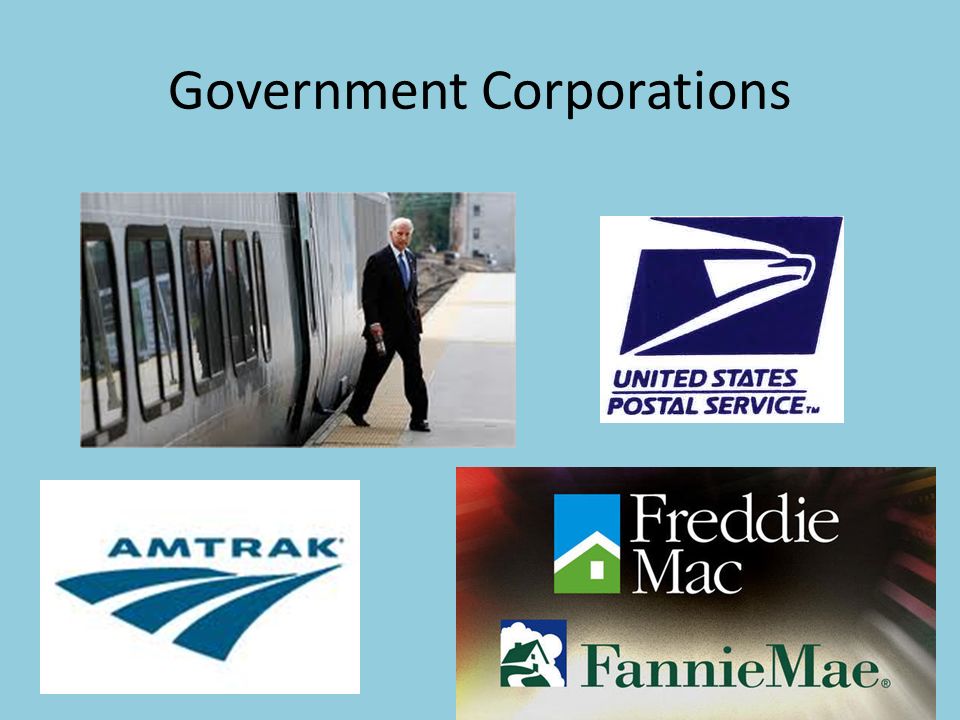 Provide a service for a fee
USPS, Amtrak
Policy Implementation
Stage of policymaking between establishment and results
Translation of policy goals into operational rules and guidelines
Coordination of resources and personnel to achieve goals
Reasons for Implementation Failure …
Fatal Program Design
Defective conception
Lack of Clarity
Overly broad & contradictory goals
Lack of Resources
$, staff, training, supplies, equipment, authority
Administrative Routine
SOPs may be obstacles (“red tape”)
Administrative Discretion
When policies/rules conflict with administrator views/organizational interests
Fragmentation
Dispersal of responsibility among several units within the bureaucracy